Texas Data Transport &  MarkeTrak Systems
(TDTMS)

Update to RMS
April 3, 2018
Monica Jones (NRG) – ChairSam Pak(ONCOR) – Vice Chair
1
March Meeting Summary
NPRR778 Stabilization
Review of the RMTE User Guide for possible enhancements to the current environment
Draft  SCR  for Additional Alignment with NPRR778

Annual TDTMS Main Page Review 
Edits made to the working group main page (see scope update document)
Annual MarkeTrak Subtypes Review
TDTMS will continue prioritizing specific subtypes to be reviewed in 2018 and outline the process for ERCOT to assist in pulling the data.
April meeting will review the Cancel w/Approval subtype  volumes to determine the impacts of NPRR778
2
Next TDTMS meeting date: 
April 20, 2018 9:30am 
@ ERCOT METCenter
http://www.ercot.com/committees/board/tac/rms/tdtms/index.html
3
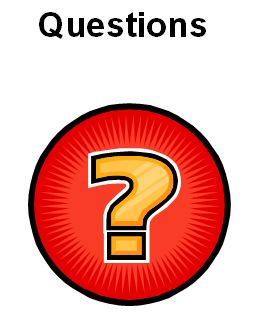 4